OOP With JAVALecture (08)Exception handling&File I/O
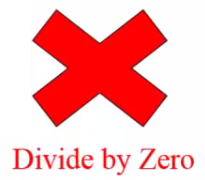 Lec.08: OOP With JAVA
2
Lec.08: OOP With JAVA
3
Lec.08: OOP With JAVA
4
Lec.08: OOP With JAVA
5
Lec.08: OOP With JAVA
6
Lec.08: OOP With JAVA
7
Lec.08: OOP With JAVA
8
File I/O – Reading and Writing to files
Text File I/O
     - File() – A Java representation of a file .
     - PrintWriter() – Used to write to a file.
     - Scanner() – Used to read from a file.
Lec.08: OOP With JAVA
9
//Read from the file
        try {
            Scanner input = new Scanner(file);
            String name = input.nextLine();
            int age = input.nextInt();
            System.out.println("name: " + name + " age: " + age);
        } catch (Exception ex) {
            System.out.println("Error!!");
        }
        
    }      //Main 
}         //Class
public static void main(String[] args) {

        File file = new File("name.txt");
        //Write your name and age to the file
        try {
            PrintWriter output = new PrintWriter(file);
            output.println("Ahmed Ali");
            output.println(42);
            output.close();
        } catch (Exception e) {
            System.out.println("Error!!!");
        }
Lec.08: OOP With JAVA
10
Thank you for listening